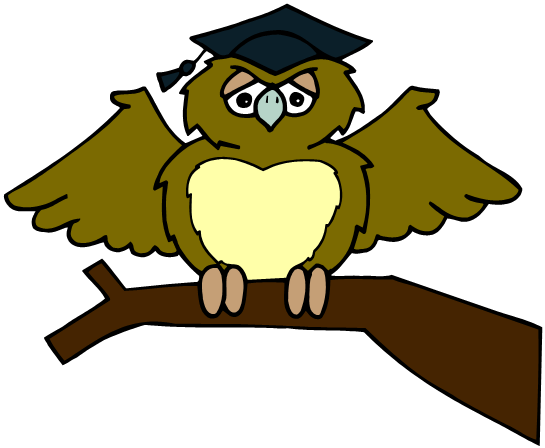 ZÁKLADNÍ ŠKOLA OLOMOUCpříspěvková organizaceMOZARTOVA 48, 779 00 OLOMOUCtel.: 585 427 142, 775 116 442; fax: 585 422 713 email: kundrum@centrum.cz; www.zs-mozartova.cz
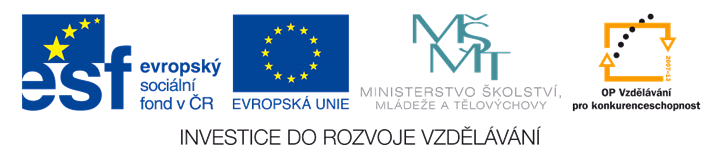 Projekt: ŠKOLA RADOSTI, ŠKOLA KVALITY 
Registrační číslo projektu: CZ.1.07/1.4.00/21.3688
EU PENÍZE ŠKOLÁM

Operační program Vzdělávání pro konkurenceschopnost
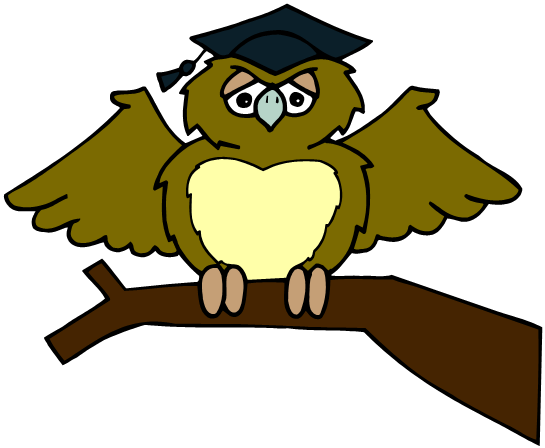 ZÁKLADNÍ ŠKOLA OLOMOUCpříspěvková organizaceMOZARTOVA 48, 779 00 OLOMOUCtel.: 585 427 142, 775 116 442; fax: 585 422 713 email: kundrum@centrum.cz; www.zs-mozartova.cz
Trojúhelník
C
Základní popis
Druhy trojúhelníků
Úsečky v trojúhelníku
Podmínky pro sestrojení trojúhelníku
B1
A1
B
C1
A
Procvičování
C
C
B1
va
tc
vb
ta
tb
vc
B
A
C1
B
A
C0
TROJÚHELNÍK je rovinný geometrický útvar sestávající
ze tří stran,
a tří vnitřních úhlů.
tří vrcholů
C

b
a
β
α
B
A
c
Popis vrcholů začínáme obvykle v levém dolním rohu, ale vždy popisujeme vrcholy ve směru proti pohybu hodinových ručiček velkými tiskacími písmeny.
C
b
a
B
A
c
Proti vrcholu A leží strana a, proti vrcholu B leží strana b, proti vrcholu C leží strana c.
zpět
Trojúhelníky rozdělujeme
Podle délky stran
různostranný
rovnoramenný
rovnostranný
Podle velikosti úhlů
ostroúhlý
pravoúhlý
tupoúhlý
Podle délky stran
různostranný
rovnoramenný
rovnostranný
Z
G
C
a
b
y
x
e
f
B
c
A
z
X
Y
Δ  ABC
g
F
E
Δ  XYZ
a  b  c
Δ  EFG
ramena x = y
e = f = g
základna z  x, z  y
Rovnoramenný trojúhelník má dvě strany stejně dlouhé a jednu stranu různou, tu nazýváme základna. Úhly přilehlé k základně jsou vždy shodné. 
Rovnostranný trojúhelník má všechny strany stejně dlouhé a všechny jeho vnitřní úhly jsou 60°.
Podle velikosti vnitřních úhlů
ostroúhlý
pravoúhlý
tupoúhlý
C
C
C



β
α
B
A
α
β
β
α
α,  jsou úhly ostré
A
B
A
B
β je úhel tupý
α,   jsou úhly ostré
α , β ,   jsou úhly ostré
β  je úhel pravý (90°)
V pravoúhlém trojúhelníku je jeden úhel 90°.
V tupoúhlém trojúhelníku je jeden úhel tupý . 90°<  < 180°
zpět
Úsečky v trojúhelníku
C
Těžnice
B1
tc
A1
T
ta
tb
Výšky
C
C1
B
A
va
vb
Střední příčky
vc
C
B
A
C0
B1
A1
A
C1
B
Úsečky v trojúhelníku
C
Těžnice
b
tc
a
B1
A1, B1, C1 – středy stran
A1
T
ta
⅓
tb
⅔
C1
A
c
B
Těžnice spojuje vrchol trojúhelníku se středem protilehlé strany.
 Trojúhelník má tři těžnice, které se protínají v těžišti T. 
Vzdálenost těžiště od vrcholu je rovna  ⅔ délky příslušné těžnice.
Úsečky v trojúhelníku
C
C
Výšky
B0
vc
b
a
vc
vb
b
a
A0
va
O
c
C0
A
B
A
c
C0
Výška je úsečka, jejíž krajní body jsou vrchol trojúhelníku a pata kolmice 
vedená tímto vrcholem k jeho protější straně.  
Výšky se protínají v jednom bodě O – průsečíku výšek (ortocentrum) 
V ostroúhlém trojúhelníku průsečík leží uvnitř trojúhelníku.
V pravoúhlém trojúhelníku průsečík splývá s vrcholem pravého úhlu.
V tupoúhlém trojúhelníku průsečík leží vně trojúhelníku.
Úsečky v trojúhelníku
C
Střední příčky
B1
A1

A1, B1, C1 – středy stran
b
a

B
A
C1
c = IABI
Střední příčka je úsečka, jejíž krajní body leží ve středu dvou stran trojúhelníku.
Délka střední příčky je rovna polovině délky protější strany a je s ní rovnoběžná.
zpět
Podmínky pro sestrojení trojúhelníku
Trojúhelníková nerovnost
Součet libovolných dvou stran je větší než strana třetí.
a + b > c
a + c > b
b + c > a
Součet vnitřních úhlů v trojúhelníku je přímý úhel (180°)
C
 +  +  = 180°






A
B
zpět
Lze sestrojit trojúhelník s délkami stran? 
Označ správnou odpověď.
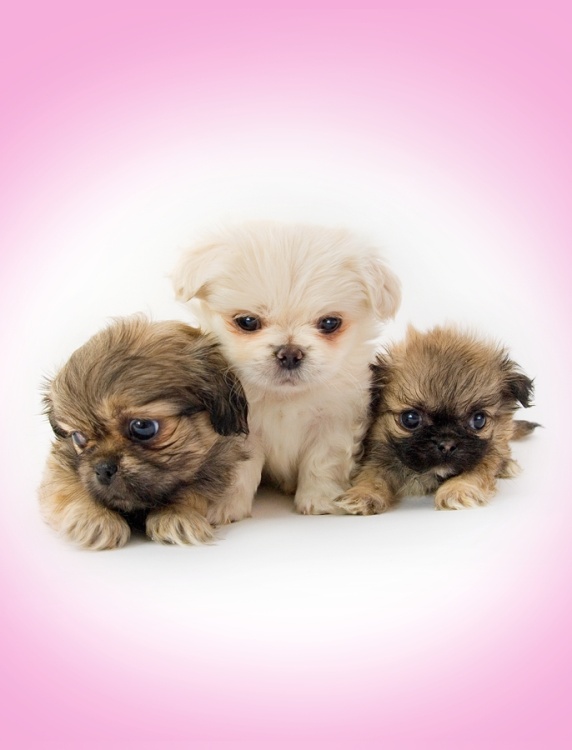 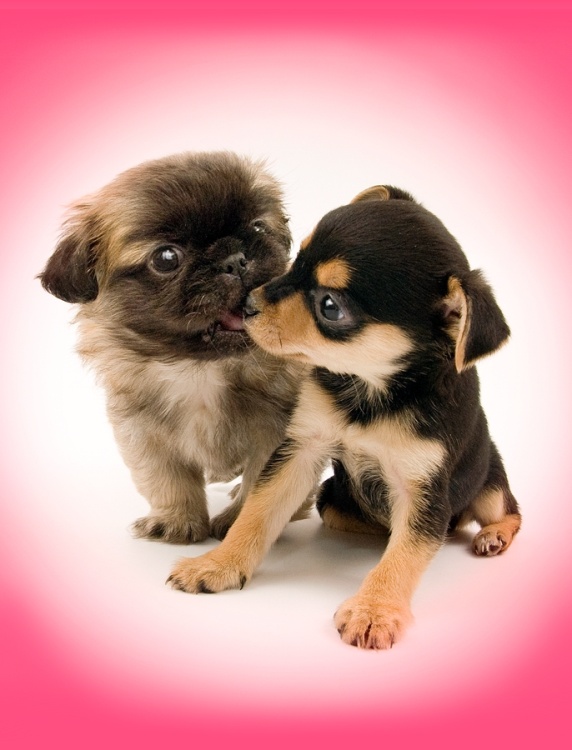 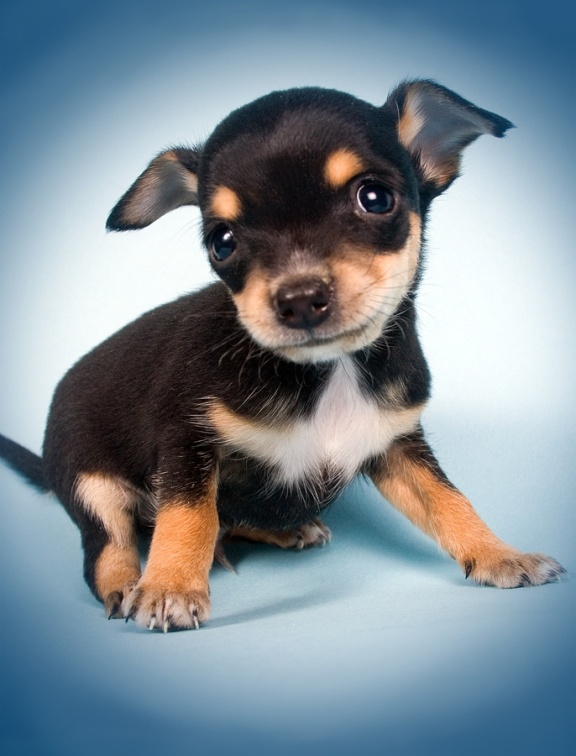 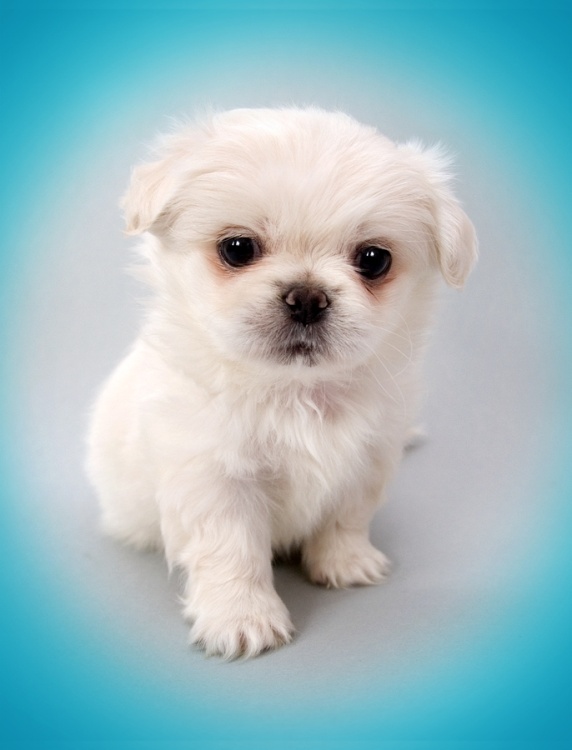 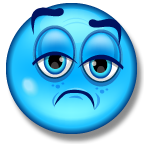 Je možné, aby trojúhelník měl dané velikosti vnitřních úhlů? Označ správnou odpověď.
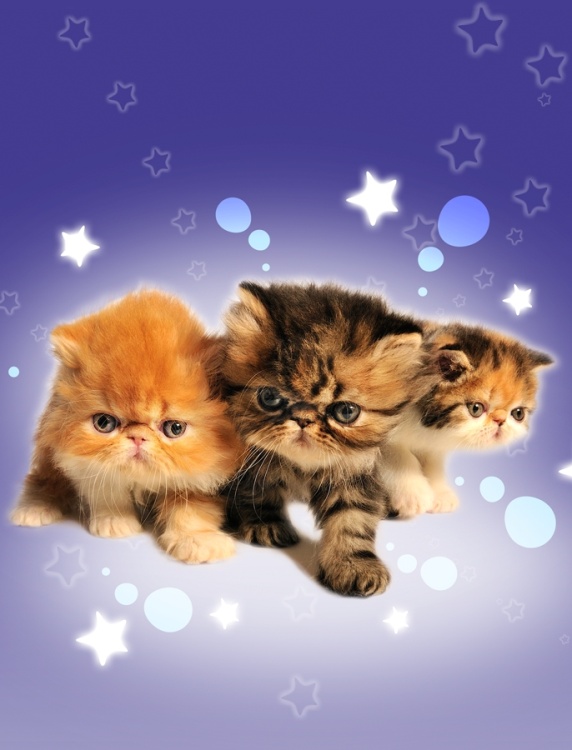 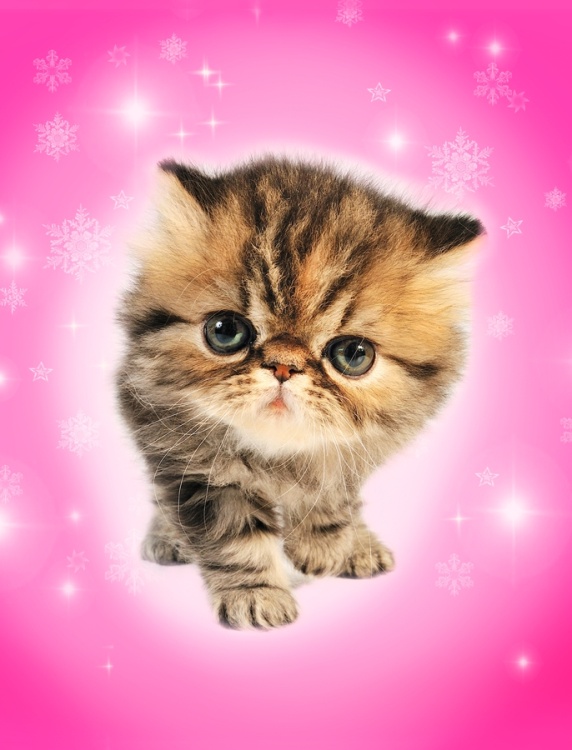 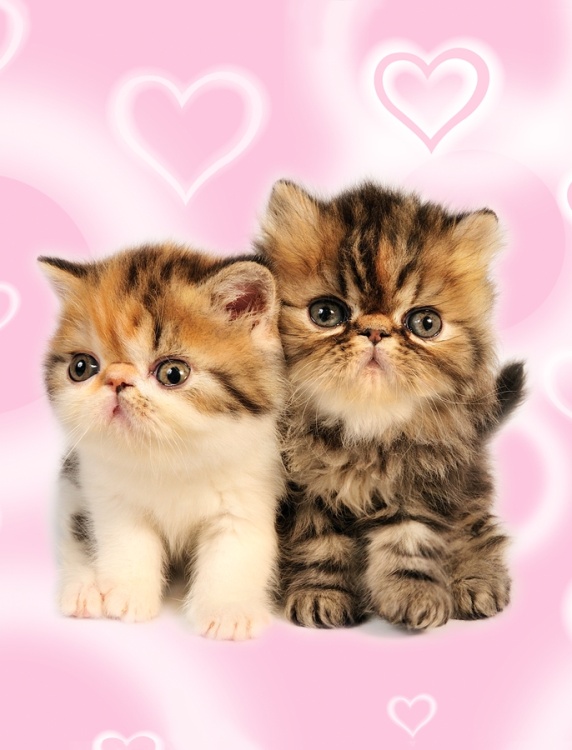 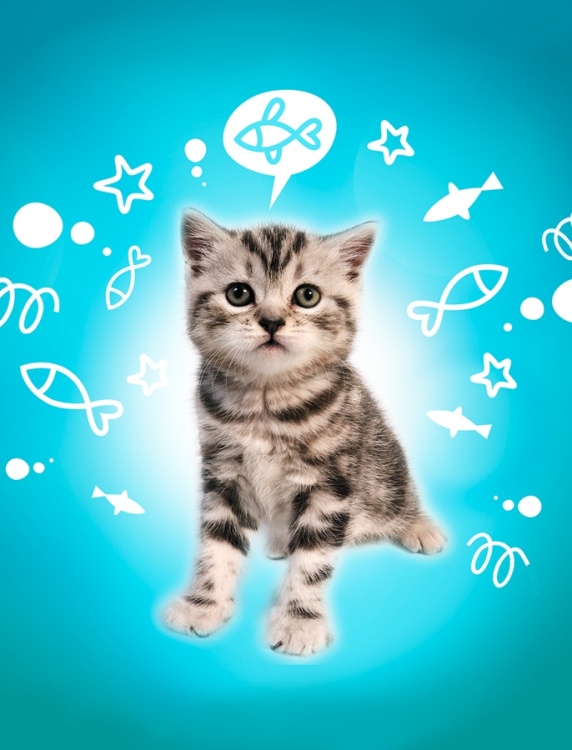 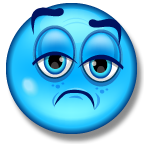 zpět
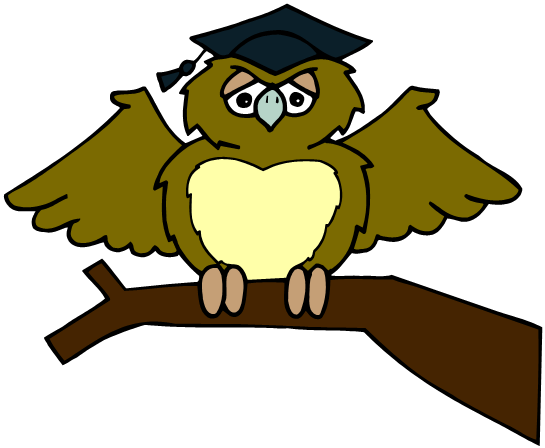 ZÁKLADNÍ ŠKOLA OLOMOUCpříspěvková organizaceMOZARTOVA 48, 779 00 OLOMOUCtel.: 585 427 142, 775 116 442; fax: 585 422 713 email: kundrum@centrum.cz; www.zs-mozartova.cz
Použité zdroje:

Obrazový materiál je použit z galerie obrázků a klipartů Microsoft Office.